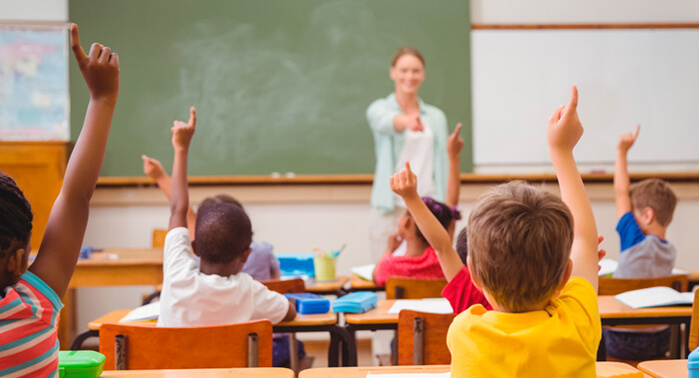 Variables individuales y aprendizaje Escolar
Msc. Dilan Andrango G.
¿Por qué es importante EDUCAR?
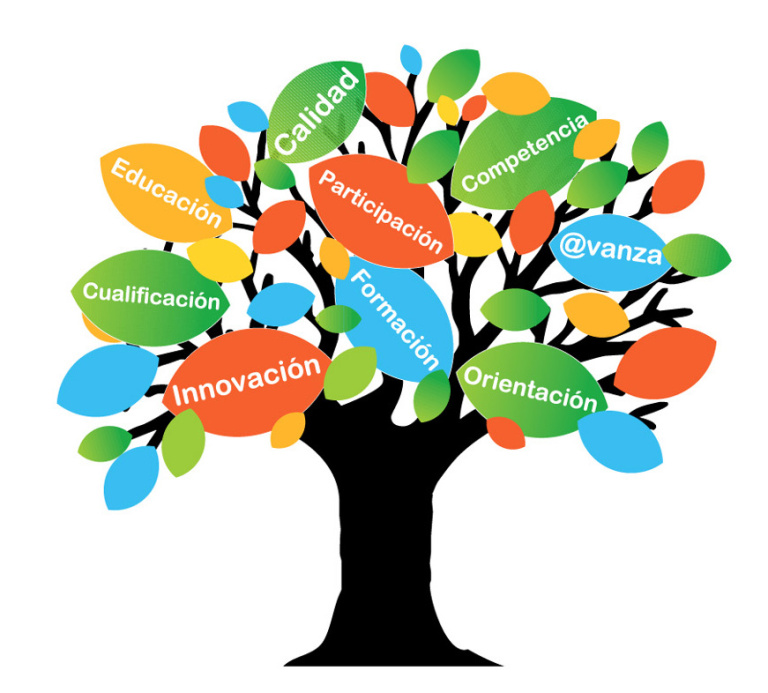 Cuando miramos en nuestros estudiantes un espacio de oportunidad…!!!!!
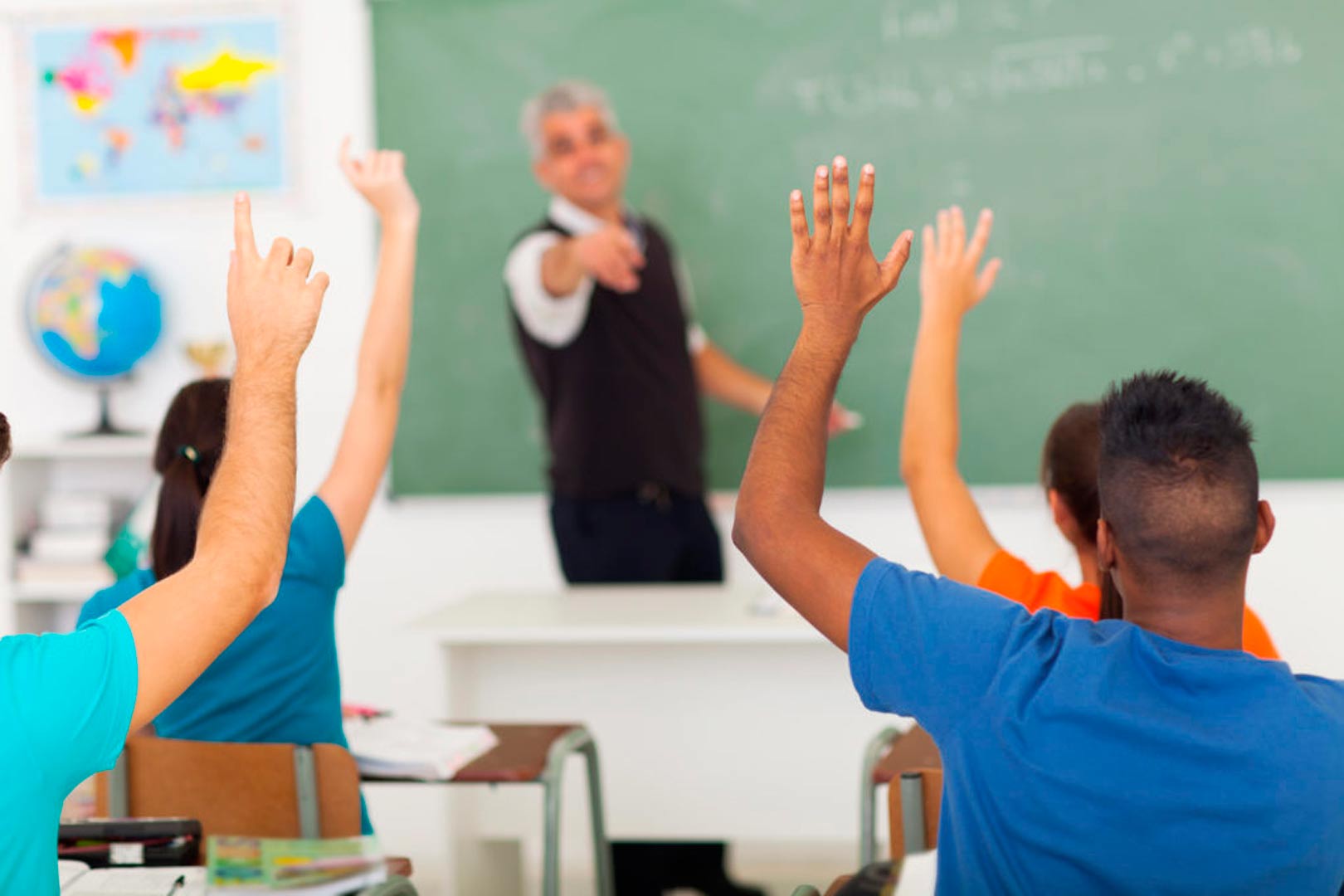 Nuestros estudiantes lo perciben, empiezan a creer en ellos, se motivan y aprenden.
Para empezar..!!
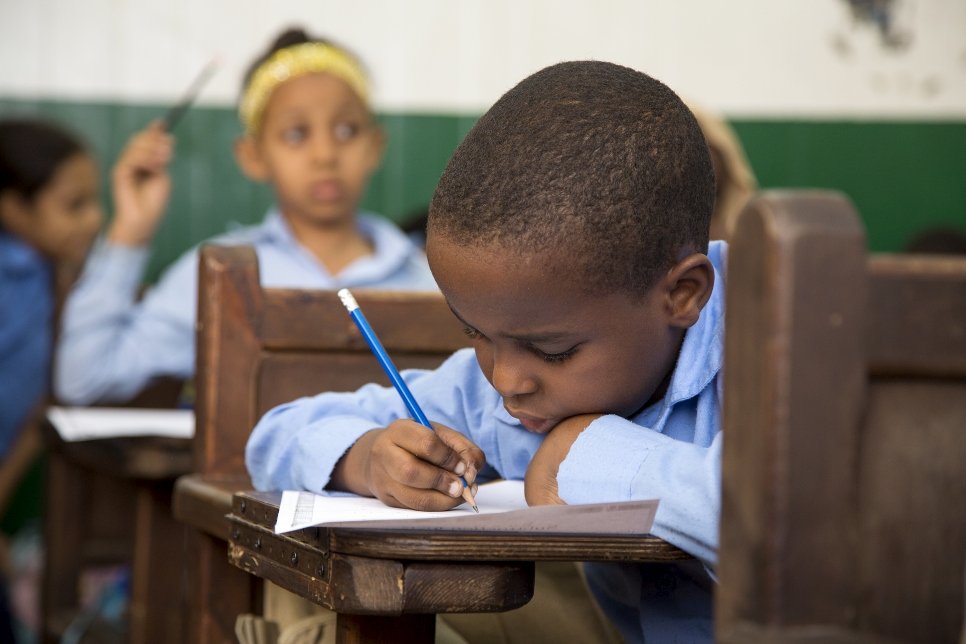 La educación trata de cómo lograr que las personas puedan aprenderlo que necesitan y desean a lo largo de sus vidas, según sus capacidades. 
“aprendiendo a conocer, aprender a hacer, aprender a vivir unidos y aprender a ser”.
Ocurre en la familia, la comunidad, las instituciones y en la sociedad como un todo. El derecho universal a la educación está firmemente establecido en instrumentos internacionales que tienen aval mundial: 
La Declaración Universal de Derechos Humanos.
(OMS, 2012)
Identifiquemos:
¿Existen teorías de sobre los estilos de aprendizaje?
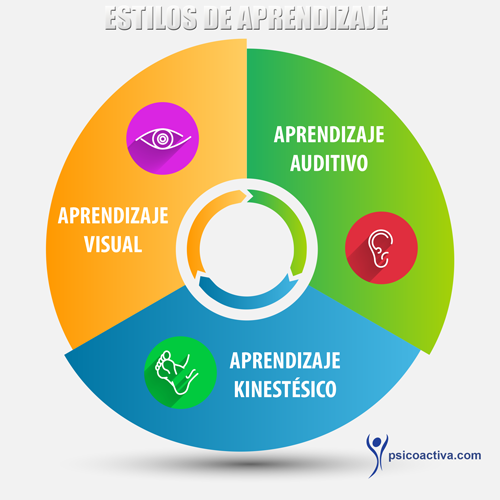 Estilos de aprendizaje
Tomado de: https://www.actualidadenpsicologia.com/la-teoria-de-los-estilos-de-aprendizaje-de-kolb/
Aprendizaje Experiencia de Kolb
Tomado de: https://www.actualidadenpsicologia.com/la-teoria-de-los-estilos-de-aprendizaje-de-kolb/
Tomado de: https://www.actualidadenpsicologia.com/la-teoria-de-los-estilos-de-aprendizaje-de-kolb/
Los estilos de aprendizaje ¿Pueden ser un neuromitos?
Artículos: los Estilos de aprendizaje son un neuromito
El neuro-mito de los estilos de aprendizaje https://educacion.uahurtado.cl/wpsite/wp-content/uploads/2017/10/TextoNeuromitos_UAH2017.pdf
 Científicos tildan de “neuromito” la teoría de los “estilos de aprendizaje” https://www.magisnet.com/2017/03/cienta%C2%ADficos-tildan-de-a%C2%80%C2%9Cneuromitoa%C2%80%C2%9D-la-teora%C2%ADa-de-los-a%C2%80%C2%9Cestilos-de-aprendizajea%C2%80%C2%9D/ 
Neurociencia y el mito de los estilos de aprendizaje https://www.alejandraavila.com/neurociencia-y-el-mito-de-los-estilos-de-aprendizaje/
Si consideras que si/ no existen:
¿Qué pasaría si el docente utiliza solo una METODOLOGÍA que encasille a un estudiante desde un “SOLO ESTILO”?
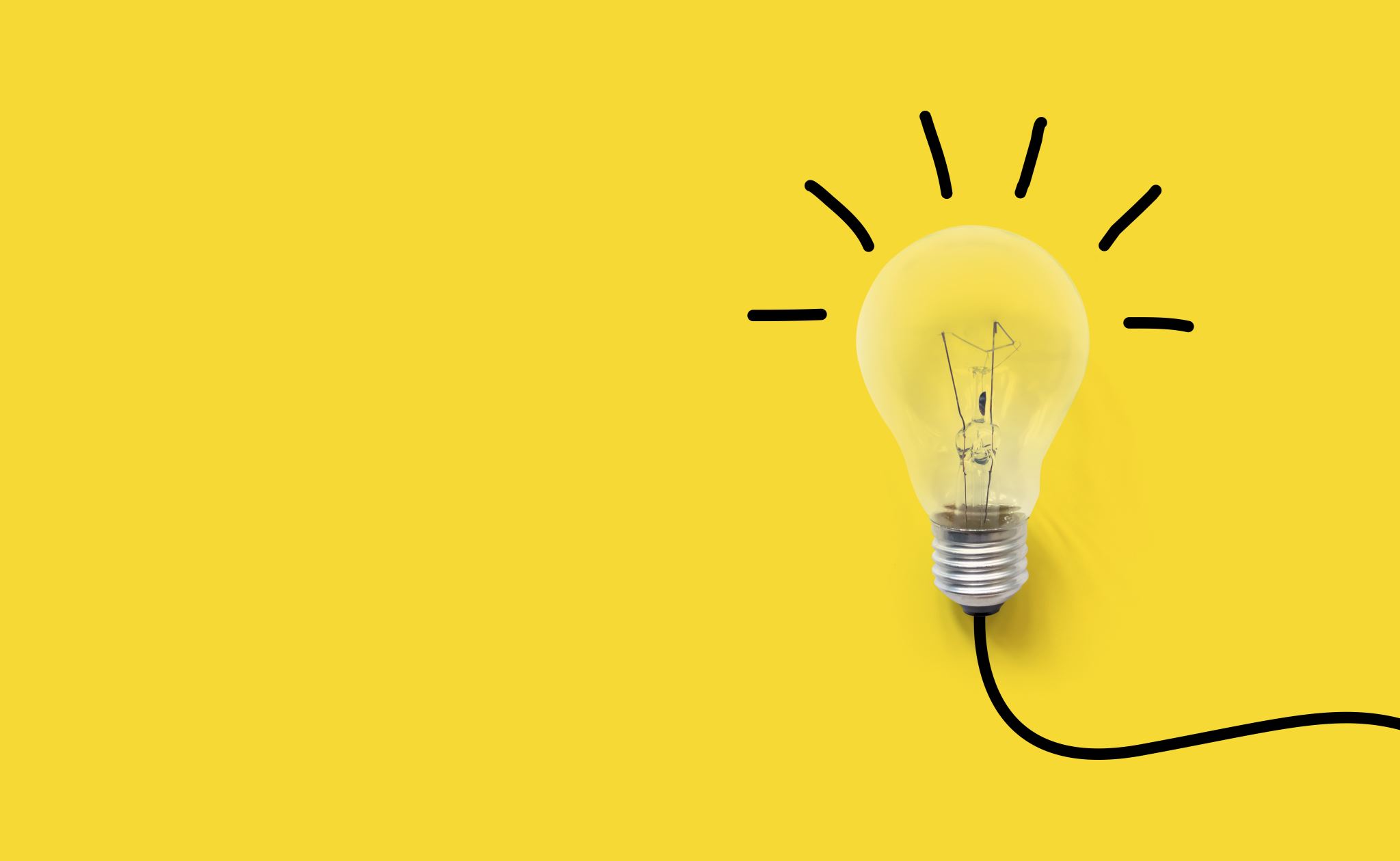 Inteligencia y Aprendizaje
Definamos la inteligencia…!
(Woolfolk, 2014)
¿Inteligencias múltiples?
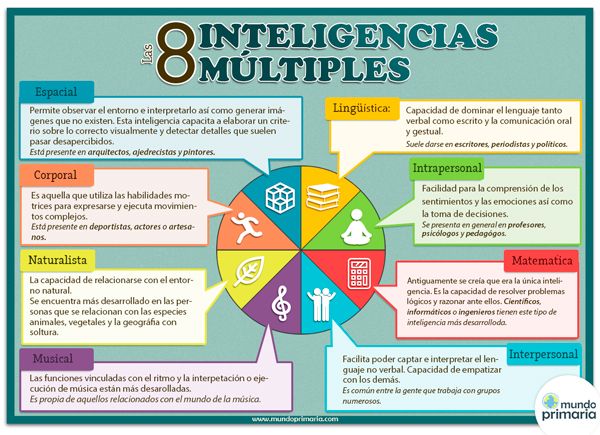 Tomado de: https://www.mundoprimaria.com/infografias-imagenes-educativas/infografia-las-inteligencias-multiples-howard-gardner
¿Qué es la inteligencia emocional?
Efectividad con la que las personas perciben y comprenden sus propias emociones y la de los demás así como la eficacia con la que pueden manejar su conducta emocional. 

(Morris y Maisto, 2017)
https://www.youtube.com/watch?v=L5OSKf74dss
(Goleman, 1997, 2008; Goleman, Boyatzis y McKee, 2002)
Dimensiones de la Inteligencia emocional
Trabajo colaborativo-Agentes crianza y educativos
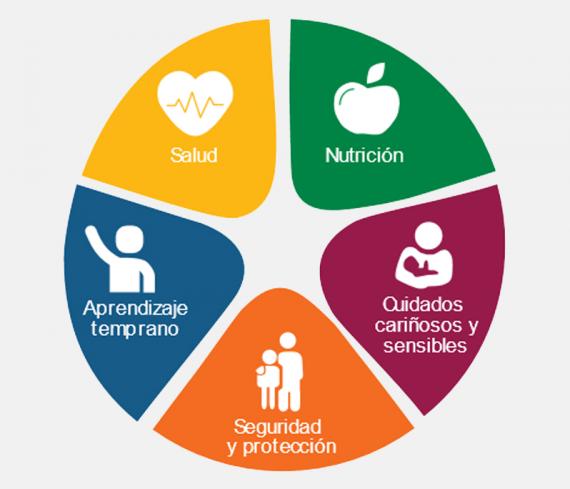 Crianza respetuosa y conciente. 
Crianza con apego seguro.
Experiencias de aprendizaje mediado.
Valoración de cada niño en su INDIVIDUALIDAD.
Entornos estimulantes llenos de afecto. 
Trabajo colaborativo.
Validación de las emociones
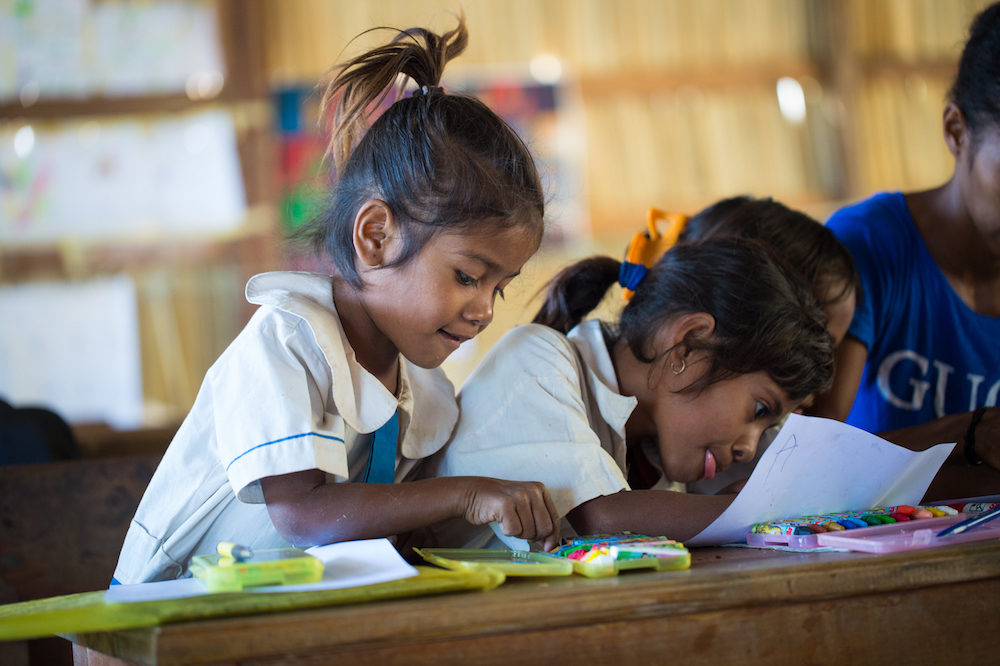 ¿Qué hace falta?
Ampliar y mejorar la educación.
 Lograr educación primaria de calidad, gratuita y obligatoria para todos. 
 Asegurar acceso igual a los programas apropiados de aprendizaje de destrezas para la vida, y programas de educación básica y continuada para todos los adultos. 
 Promover la igualdad de género. 
 Facilitarle la inclusión, a todos los niveles, a los grupos marginados, vulnerables y discriminados.
…¿y QUÉ MÁS…?
(OMS, 2012)
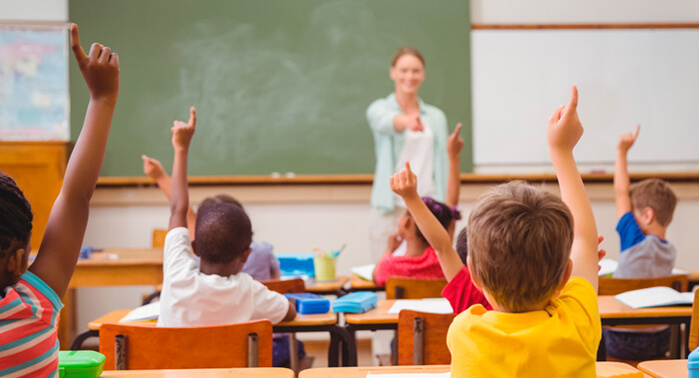 Rutina
Antes pensaba…….!!!!!

                Y ahora pienso…!!!